Обрнута пропорционалност; График зависности y = k/x,  х  R - утврђивање
7.04.2020.
                                  7. разред
Подсетимо се на почетку да зависност облика
y = k/x,  х  R \ {0}, где је k неки фиксирани реалан
број различит од нуле, представља уопштење
обрнуте прпорционалности. 

     Вредности за x и y могу бити прозвољни реални
бројеви различити од нуле. Исто важи и за
коефицијент k.

Урадимо следећи пример
2
Пример:
Нацратј график зависности дате са 
            , х  R \ {0}.

      Како график није права линија, да бисмо га што 
прецизније нацртали, изабрали смо више 
вредности у табели за x и нашли одговарајуће 
вредности за y.
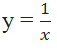 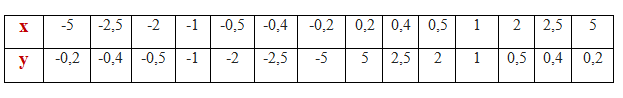 3
Даље, спајањем нацртаних тачака добијамо тражени 
график, који се назива хипербола.
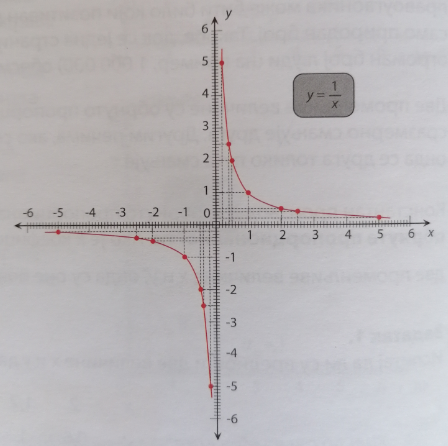 4
Две одвојене криве које чине хиперболу називају
се гранама хиперболе.

       
       Ако је k > 0, онда се гране хиперболе која илуструје зависност           , налазе у I и III квадранту. 
       Ако је k < 0, онда се гране хиперболе која илуструје зависност          , налазе у II и IV квадранту.
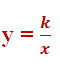 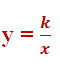 5
Задаци за вежбање:

  1. Нацртај график зависности дате са
                   , х  R \ {0}.



  2. Нацртај график зависности дате са
                    , х  R \ {0}.
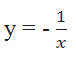 Срећан рад!
Срдачан поздрав, наставница Марија
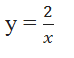 6